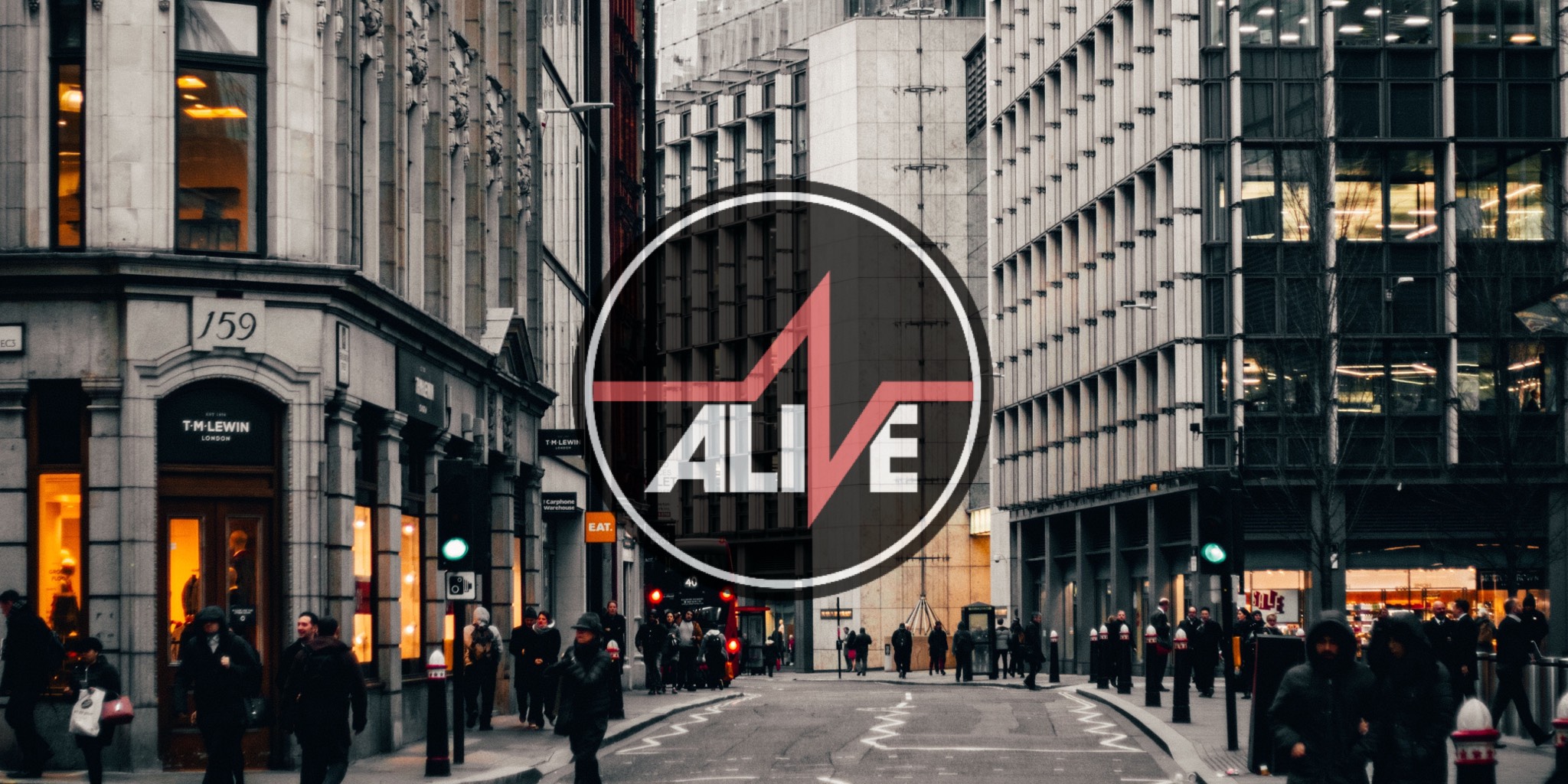 “If God is for us, who can be against us”
Title: We have received a heavenly calling
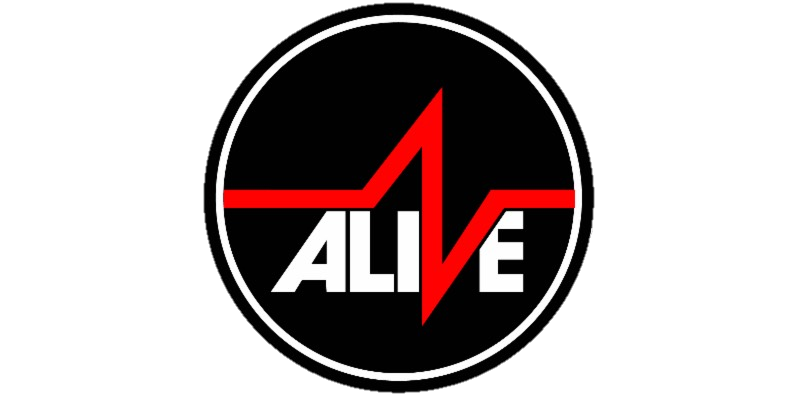 1.  How were we CALLED?
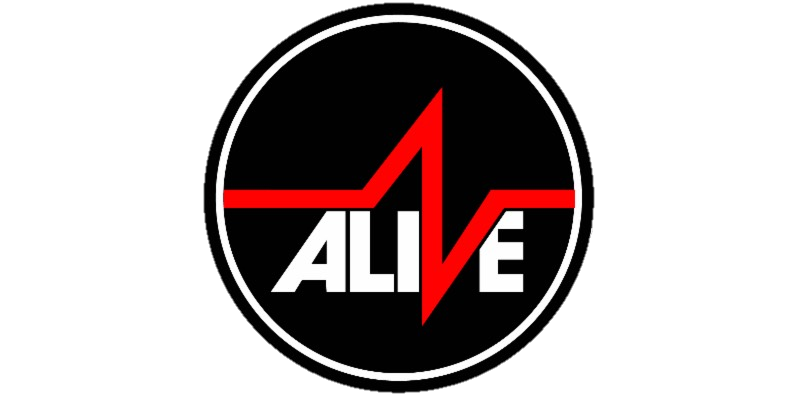 1.  How were we CALLED?

We were CALLED to spiritual life by hearing the voice of Jesus 

John 5:21“For just as the Father raises the dead and gives them life, even so the Son also gives life to whom He wishes. John 5:25–26 “Truly, truly, I say to you, an hour is coming and now is, when the dead (Unbelieving person) will hear the voice of the Son of God, and those who hear will live.
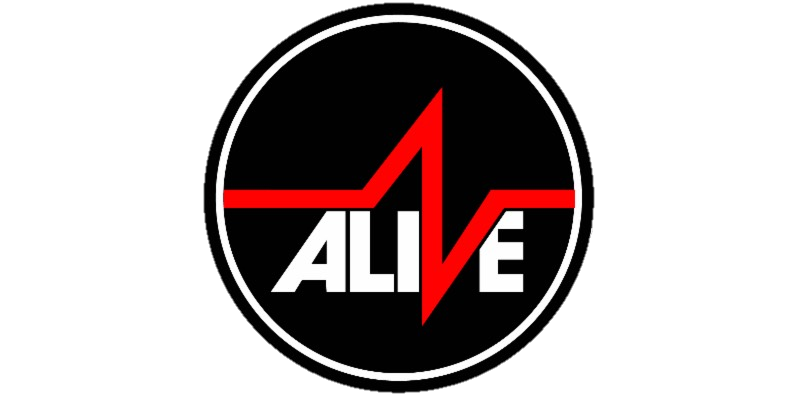 1.  How were we CALLED?

B. We are CALLED by His glory and excellence – 

2 Peter 1:2–3 Grace and peace be multiplied to you in the knowledge of God and of Jesus our Lord; 3 seeing that His divine power has granted to us everything pertaining to life and godliness, through the true knowledge of Him who called us by His own glory and excellence.
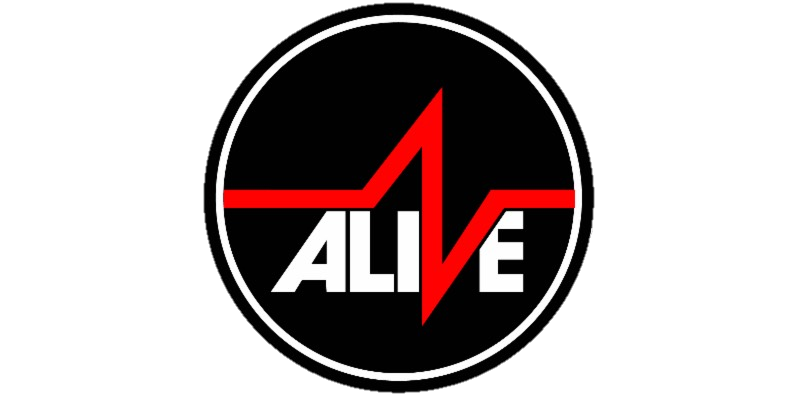 1.  How were we CALLED?

C. We were Called by the Father drawing us to Himself – 

John 6:44 No one can come to Me unless the Father who sent Me draws him; and I will raise him up on the last day.
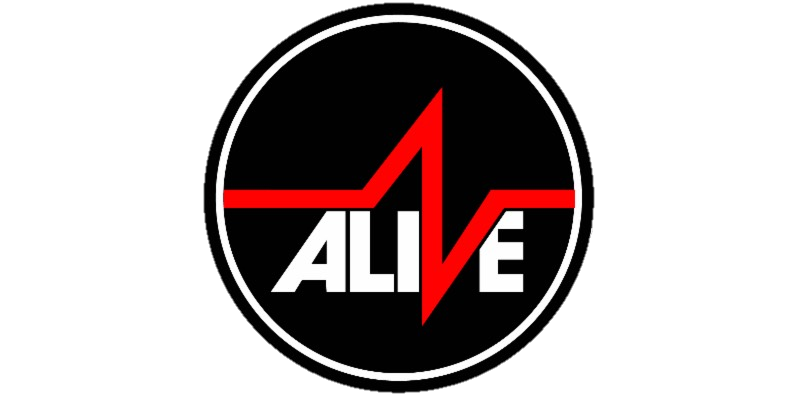 1.  How were we CALLED?

D. We are called by the eyes of our hearts being enlightened

Ephesians 1:18–19 I pray that the eyes of your heart may be enlightened, so that you will know what is the hope of His calling, what are the riches of the glory of His inheritance in the saints, 19 and what is the surpassing greatness of His power toward us who believe. These are in accordance with the working of the strength of His might.
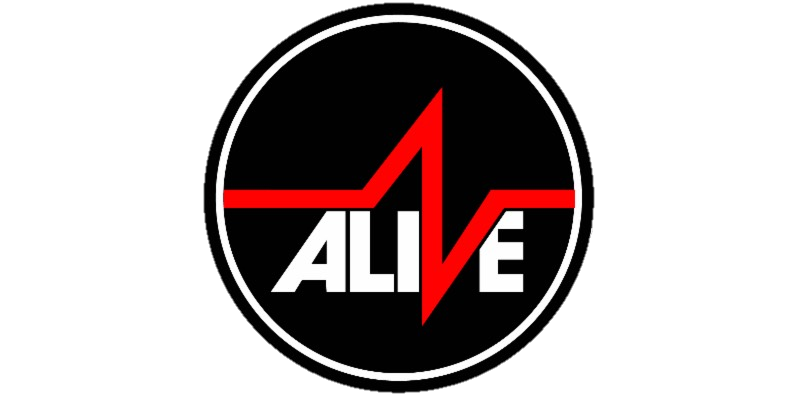 1.  How were we CALLED?

We are called by God’s Doing 

1 Corinthians 1:27–31 For consider your calling, 27 but God has chosen the foolish things of the world to shame the wise, and God has chosen the weak things of the world to shame the things which are strong, 28 and the base things of the world and the despised God has chosen, the things that are not, so that He may nullify the things that are, 29 so that no man may boast before God. 30 But by His doing you are in Christ Jesus, who became to us wisdom from God, and righteousness and sanctification, and redemption, 31 so that, just as it is written, “Let him who boasts, boast in the Lord.”
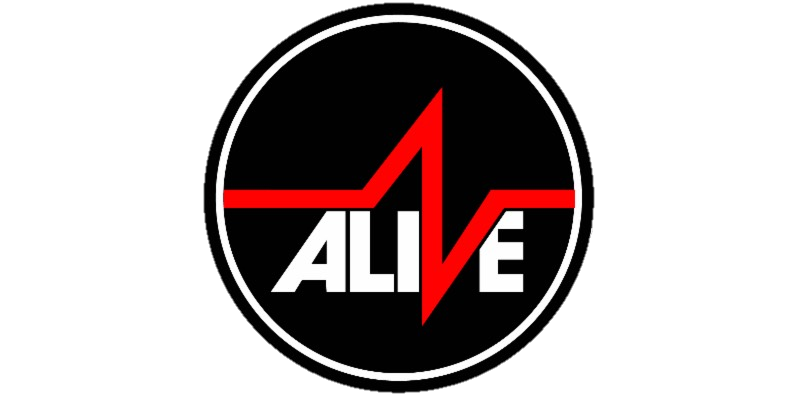 1.  How were we CALLED?

F. We were CALLED through the gospel 

2 Thessalonians 2:14 It was for this He called you through our gospel, that you may gain the glory of our Lord Jesus Christ.
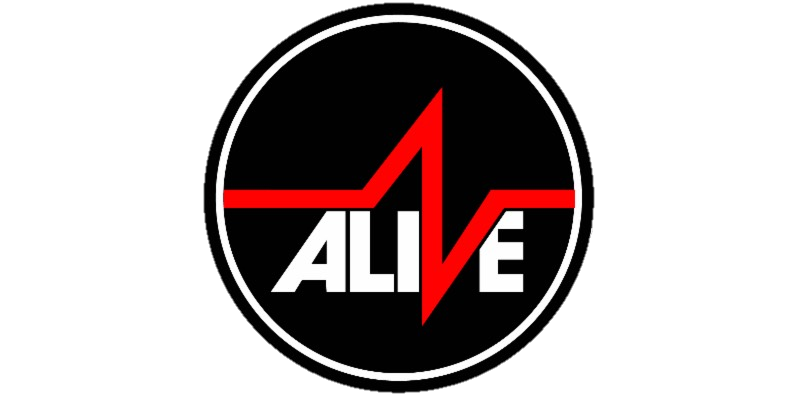 2.  What have we been called into?
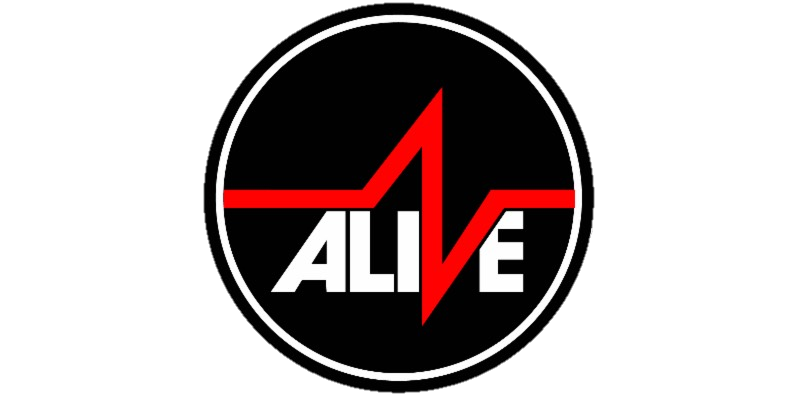 2.  What have we been called into?

We have been called to His eternal glory in Christ – 

1 Peter 5:10–11 After you have suffered for a little while, the God of all grace, who called you to His eternal glory in Christ, will Himself perfect, confirm, strengthen and establish you. 11 To Him be dominion forever and ever. Amen.
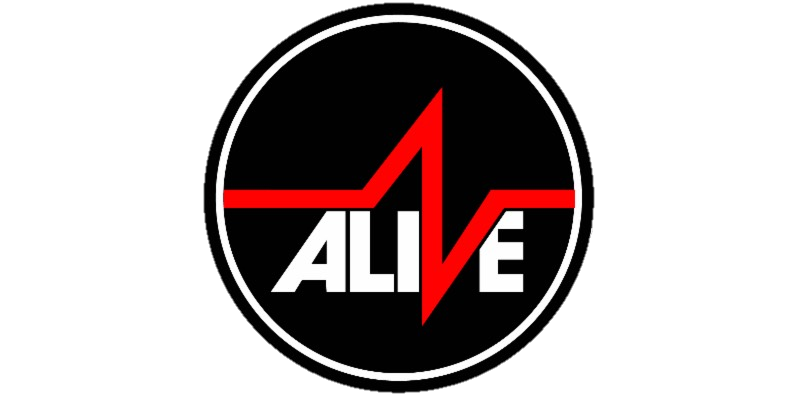 2.  What have we been called into?

B. We were called out of darkness into His marvelous light – 

1 Peter 2:9 But you are a chosen race, a royal priesthood, a holy nation, a people for God’s own possession, so that you may proclaim the excellencies of Him who has called you out of darkness into His marvelous light;
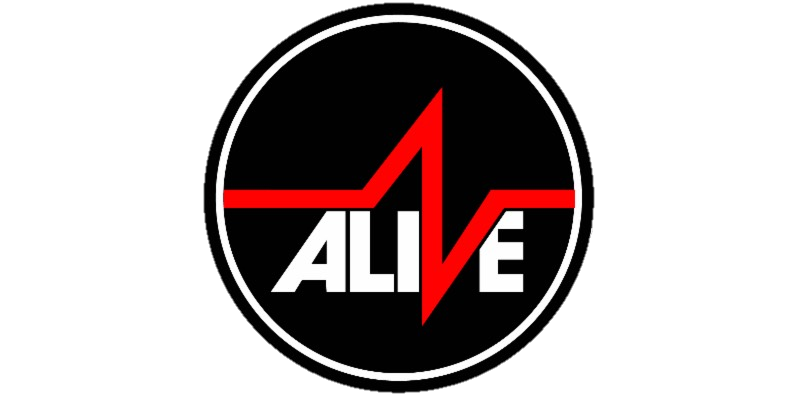 2.  What have we been called into?

C. We have been CALLED into His kingdom and glory                           

1 Thessalonians 2:12 So that you would walk in a manner worthy of the God who calls you into His own kingdom and glory.
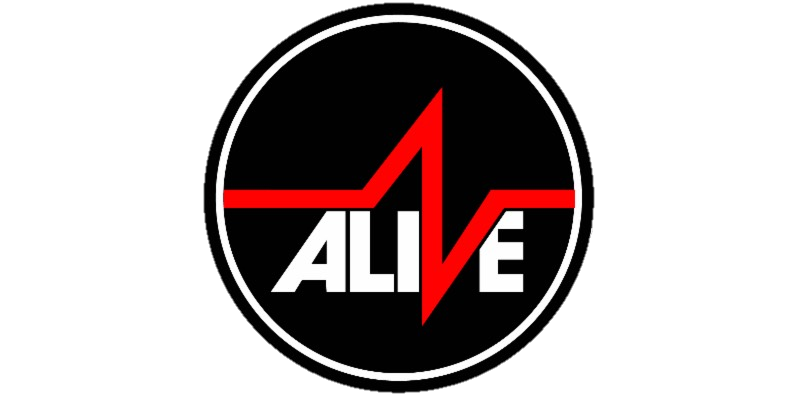 2.  What have we been called into?

D. We have been CALLED into one body 

Colossians 3:15 Let the peace of Christ rule in your hearts, to which indeed you were called in one body; and be thankful.
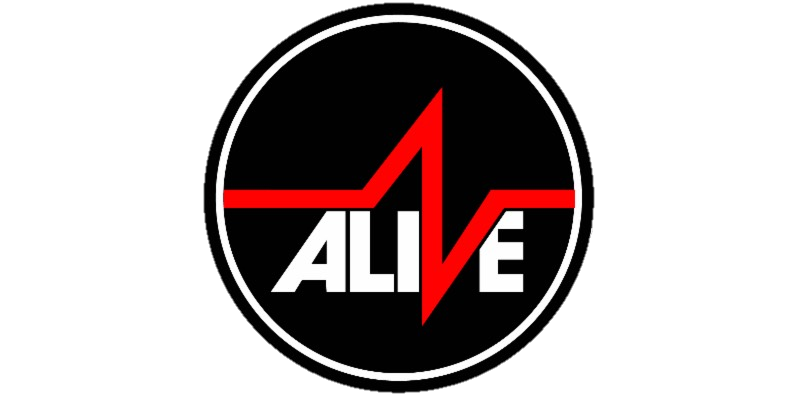 2.  What have we been called into?

D. We have been CALLED into one body 

Colossians 3:15 Let the peace of Christ rule in your hearts, to which indeed you were called in one body; and be thankful.
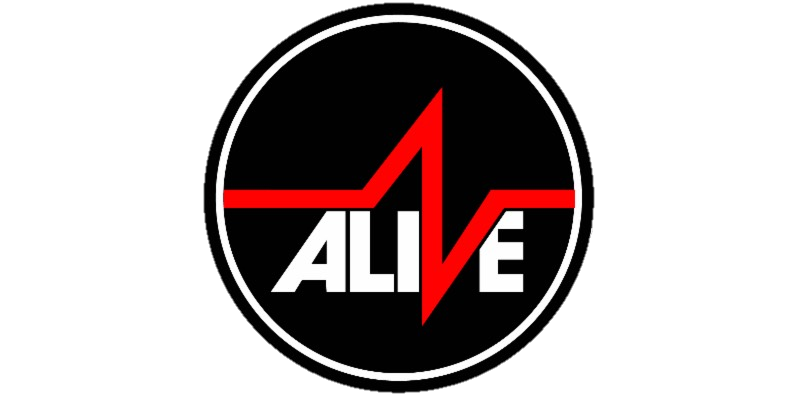 2.  What have we been called into?

E. We are CALLED into fellowship = 

1 Corinthians 1:9 God is faithful, through whom you were called into fellowship with His Son, Jesus Christ our Lord.
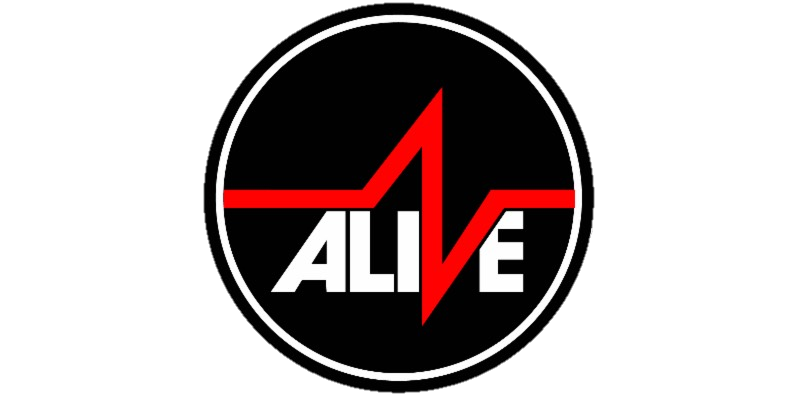 2.  What have we been called into?

F. We are called into sainthood 

1 Corinthians 1:1–2 Paul, called as an apostle of Jesus Christ by the will of God, and Sosthenes our brother, 2 To the church of God which is at Corinth, to those who have been sanctified in Christ Jesus, saints by calling, with all who in every place call on the name of our Lord Jesus Christ, their Lord and ours.
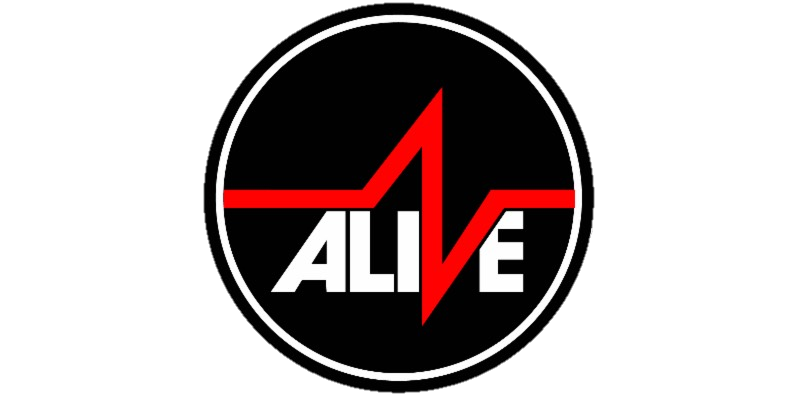 3.  What kind of called have we received?
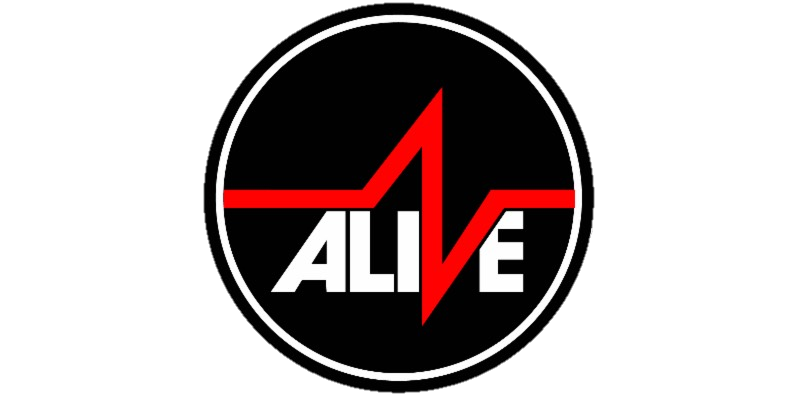 3.  What kind of called have we received?

We are partakers of a heavenly calling 

Hebrews 3:1 Therefore, holy brethren, partakers of a heavenly calling, consider Jesus, the Apostle and High Priest of our confession;
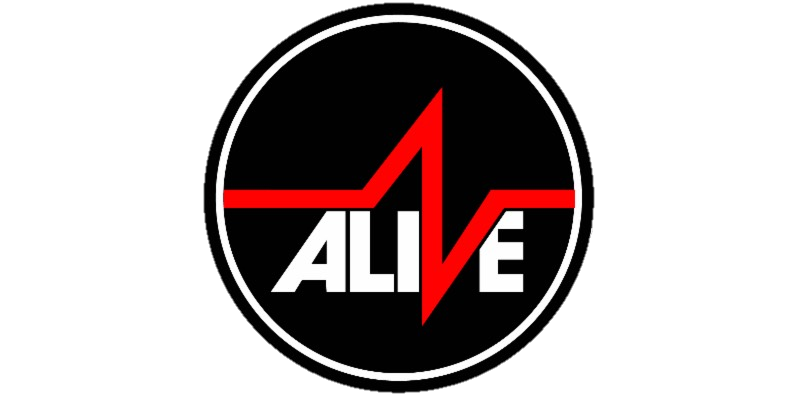 3.  What kind of called have we received?

B. We have received a holy CALLING according to 
His own purpose and grace 

2 Timothy 1:8–9 Therefore do not be ashamed of the testimony of our Lord or of me His prisoner, but join with me in suffering for the gospel according to the power of God, 9 who has saved us and called us with a holy calling, not according to our works, but according to His own purpose and grace which was granted us in Christ Jesus from all eternity.
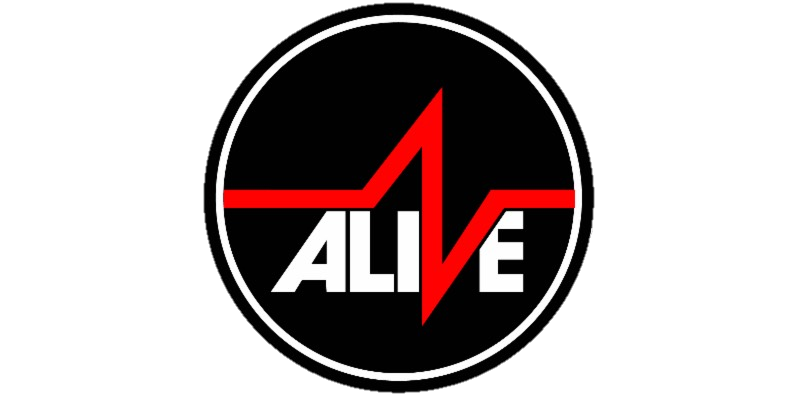 3.  What kind of called have we received?

C. We have been CALLED with an irrevocable CALL 

Romans 11:29 for God’s gifts and his call are irrevocable.
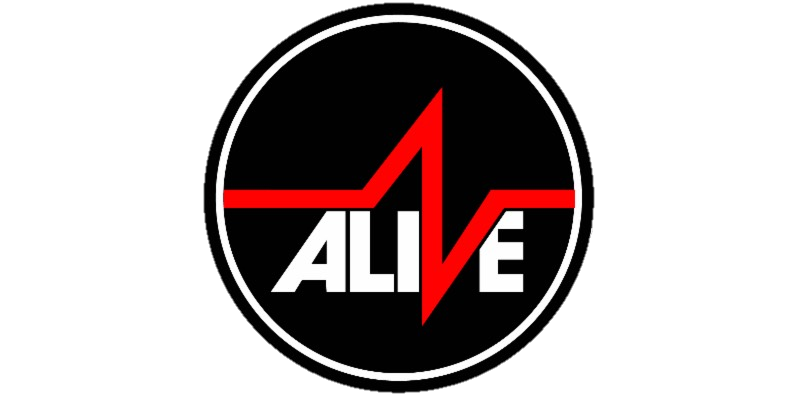